Gli investimenti «ad impatto»
Dal grant al crowdfunding 


Roma, 19 Gennaio 2018
Roberto Randazzo
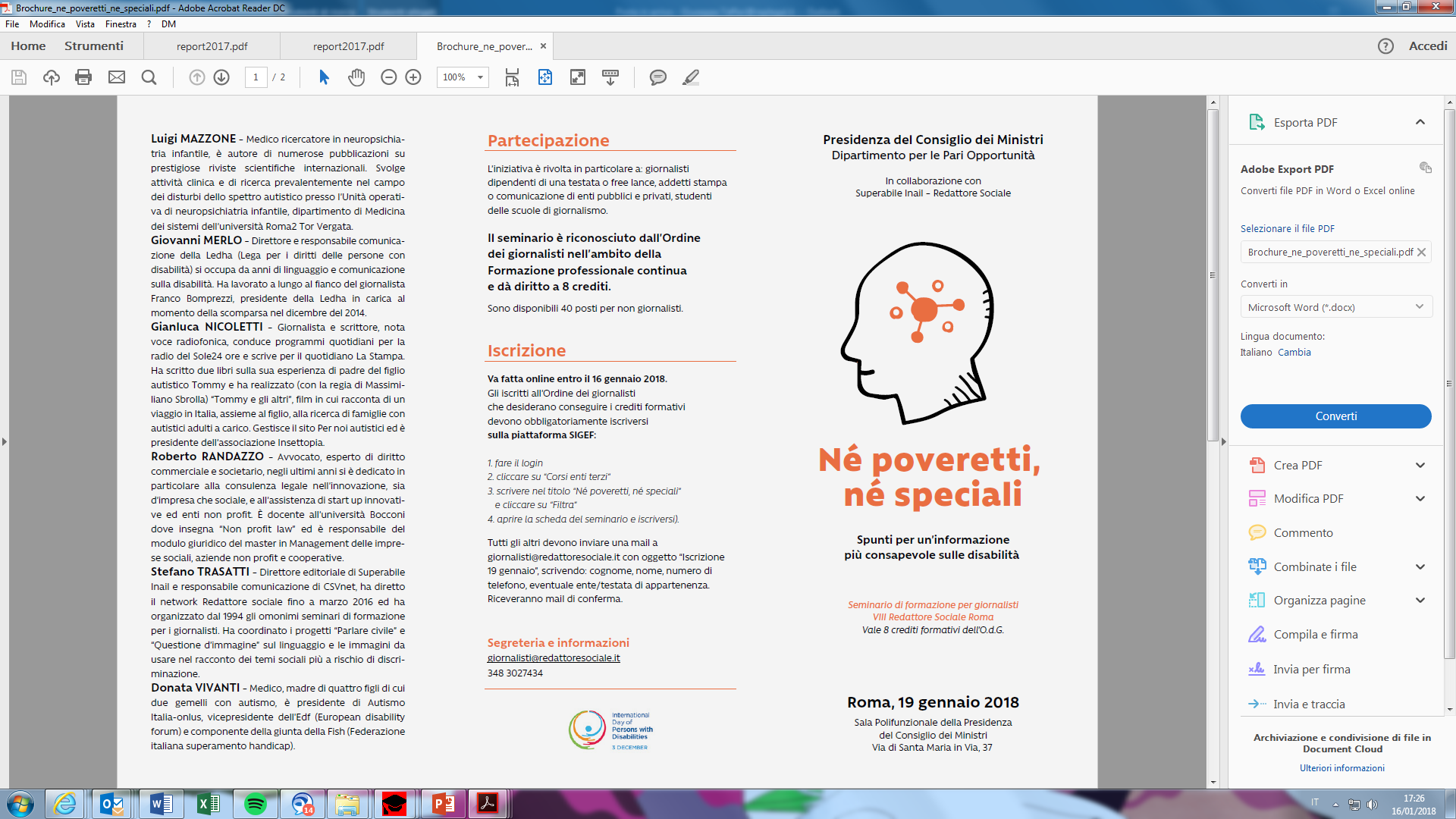 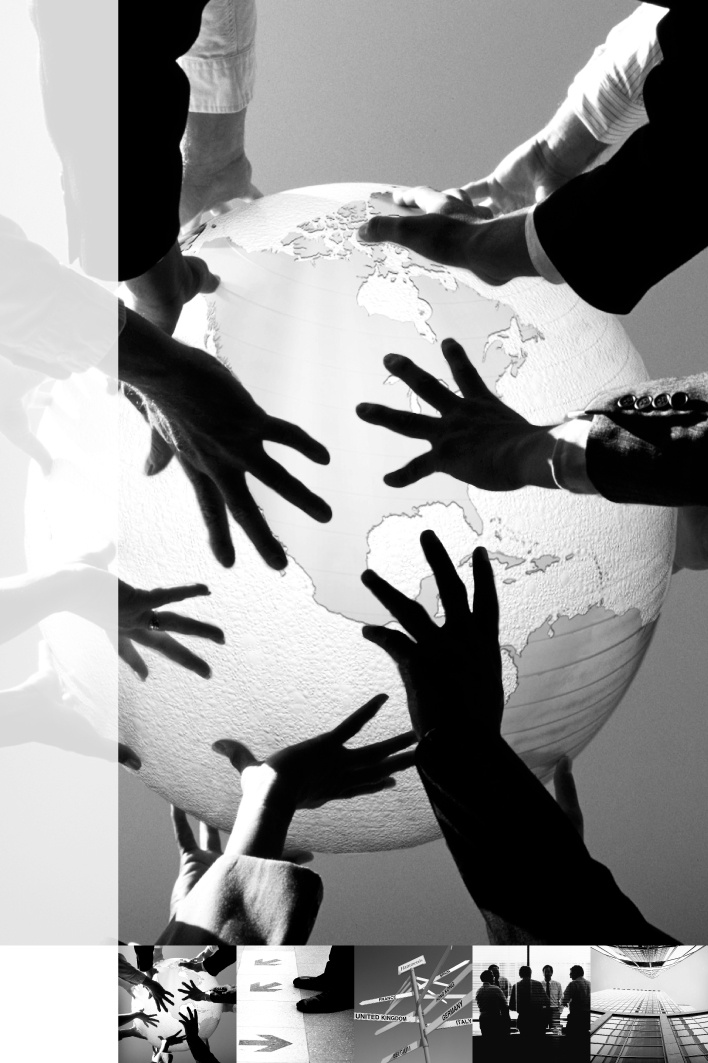 Lo scenario
Dal rapporto Italiano della Social  Impact Investment Task Force, istituita in ambito  G8 « La finanza che include: gli investimenti ad impatto sociale per una nuova economia»
Lo scenario
Società di capitali
Imprese Sociali/ Coop. Sociali
Organizzazioni non profit 

(Associazioni, Fondazioni, Comitati, etc.)
Benefit Corporation

Start-up innovative a vocazione sociale

Società a «finalità sociale»
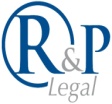 Un po' di numeri…
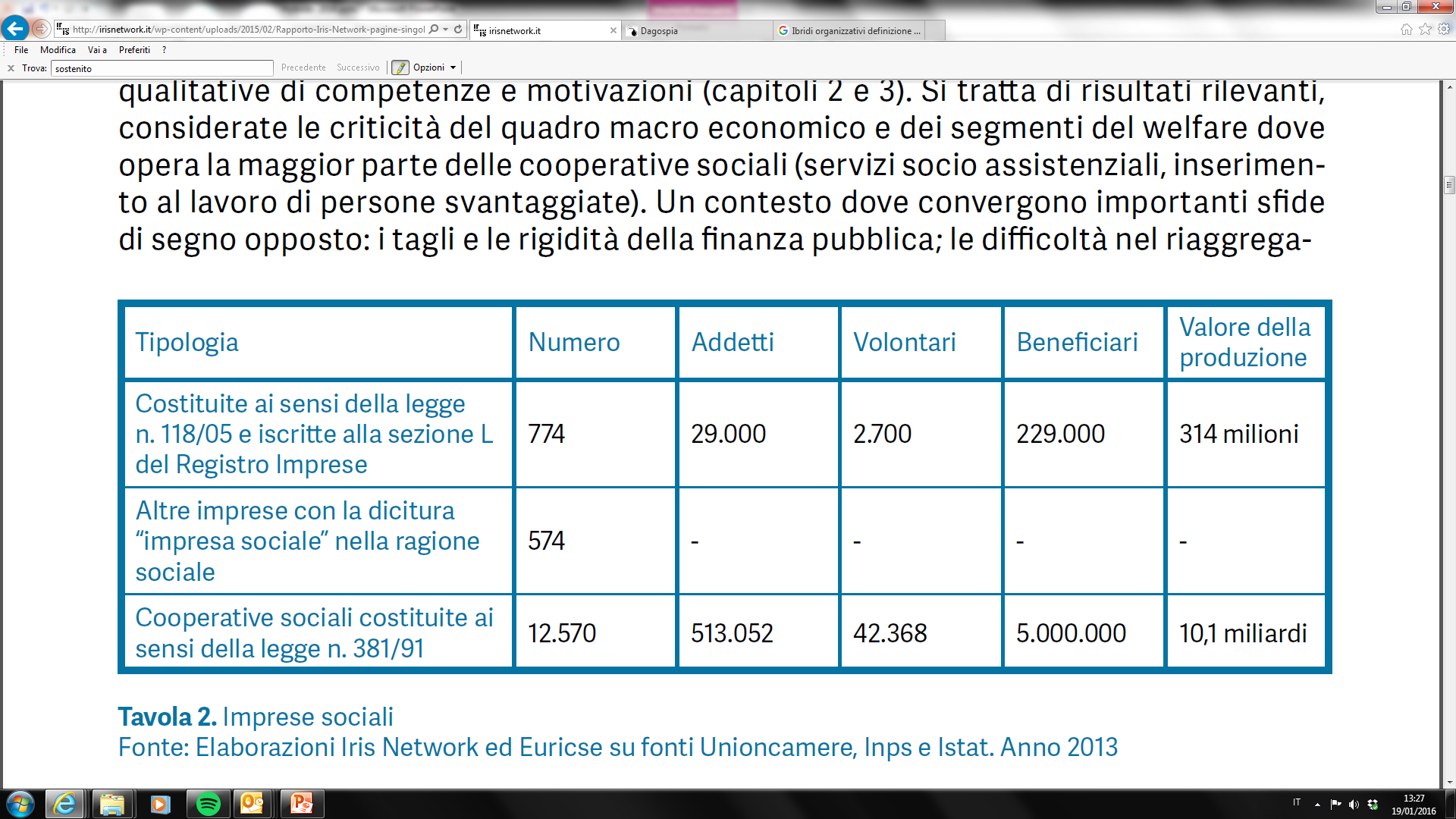 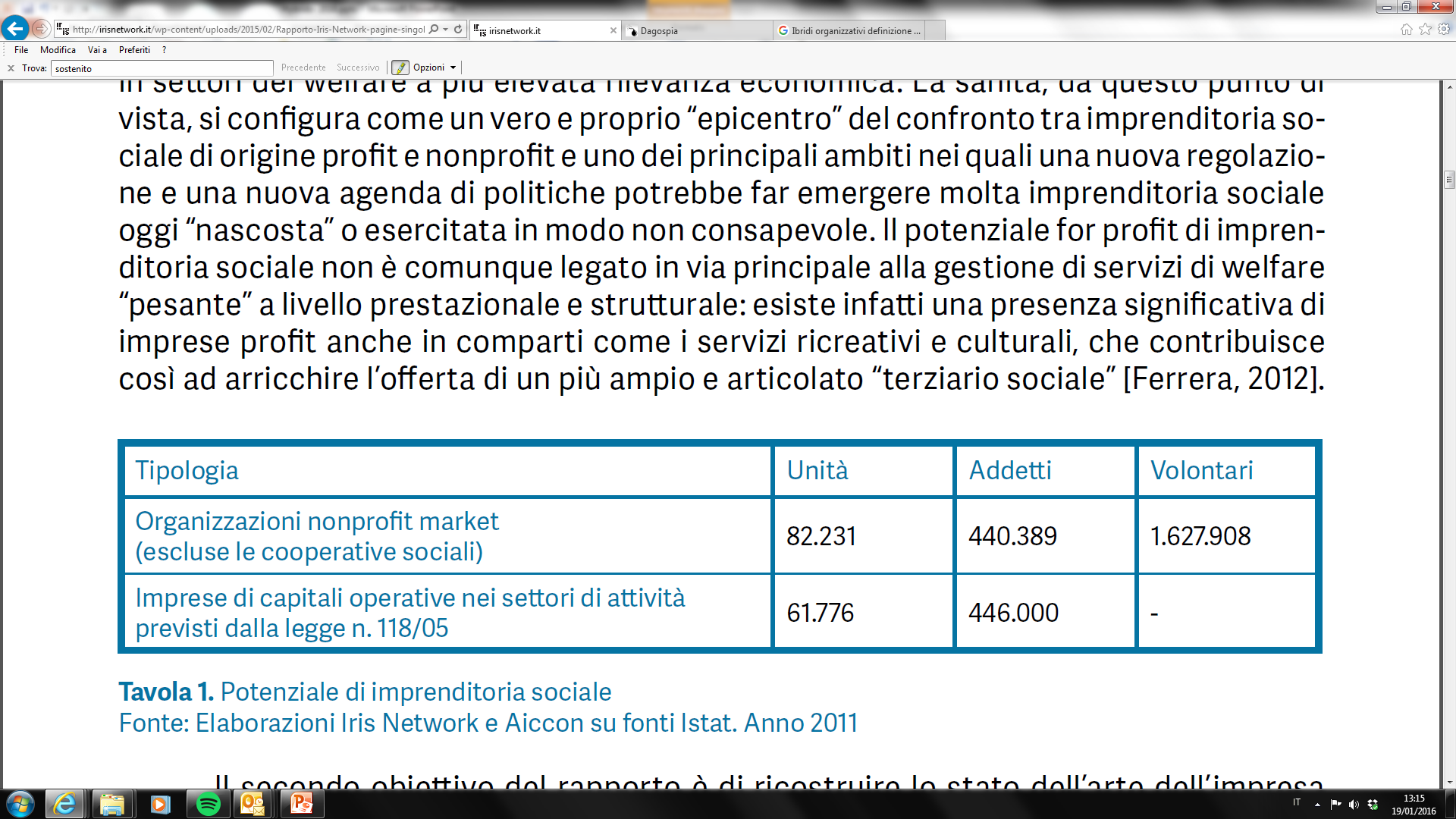 Da «Impresa Sociale in Italia. Identità e sviluppo in un quadro di riforma». Rapporto di IRIS Network a cura di P. Venturi e F. Zandonai, 2015
Cos’è l’impact investing?
Dal rapporto Italiano della Social  Impact Investment Task Force, istituita in ambito  G8 « La finanza che include: gli investimenti ad impatto sociale per una nuova economia»
L’Impact Investing
Una nuova classe di investimento il cui scopo è quello di generare un impatto sociale positivo, oltre che un ritorno finanziario
Investimenti strutturati per generare un impatto positivo, di tipo sociale e ambientale, rispettando requisiti predefiniti di sostenibilità finanziaria
Si tratta della strategia di investimento che associa il ritorno economico a quello sociale (blended value)
Può essere uno strumento importante per contribuire concretamente al cambiamento sociale che si vuole realizzare
Il «mercato» per gli investitori
Dal rapporto Italiano della Social  Impact Investment Task Force, istituita in ambito  G8 « La finanza che include: gli investimenti ad impatto sociale per una nuova economia»
I Target
Dal rapporto Italiano della Social  Impact Investment Task Force, istituita in ambito  G8 « La finanza che include: gli investimenti ad impatto sociale per una nuova economia»
Gli strumenti
Dal rapporto Italiano della Social  Impact Investment Task Force, istituita in ambito  G8 « La finanza che include: gli investimenti ad impatto sociale per una nuova economia»
I Social Venture Fund
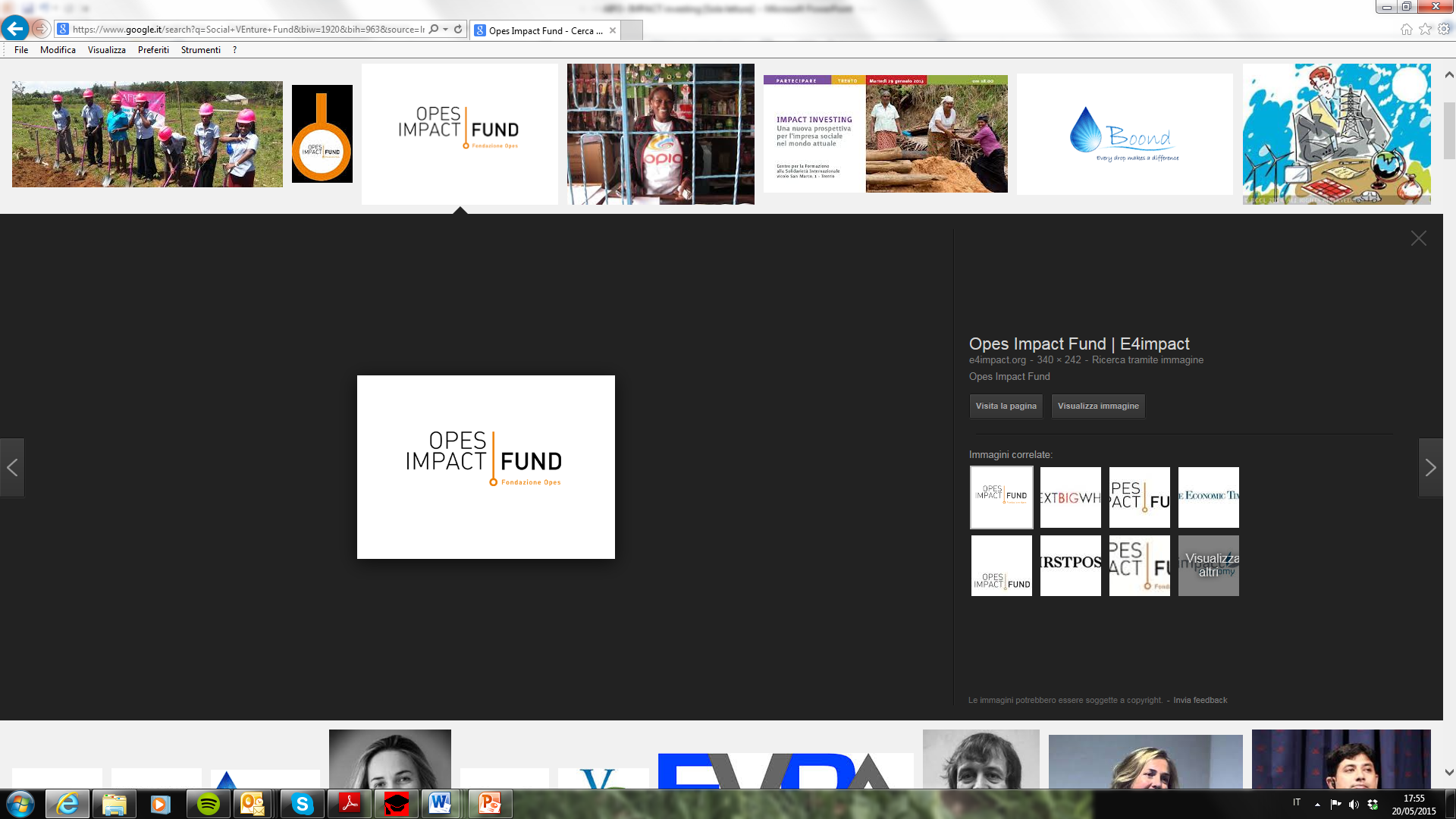 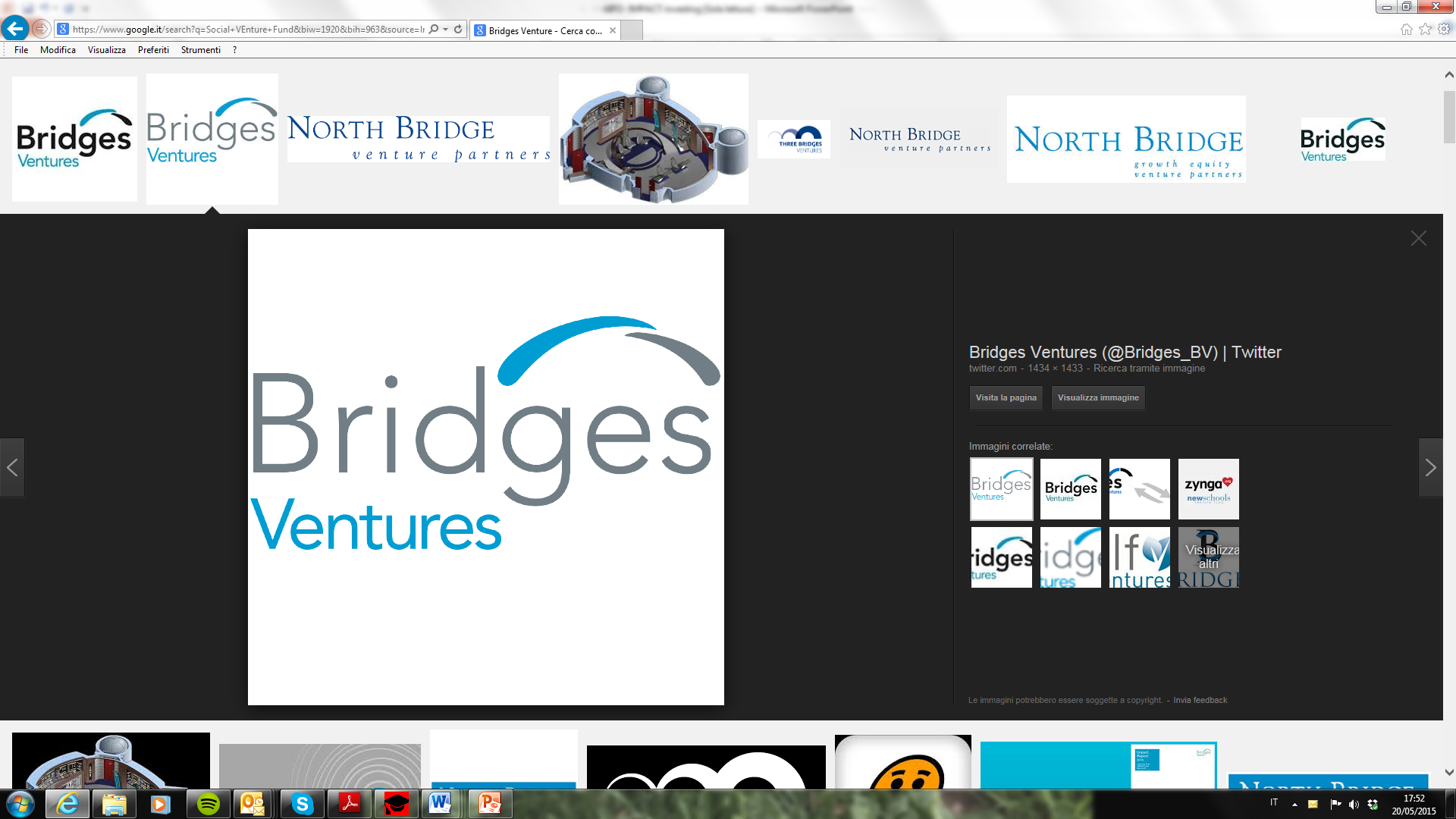 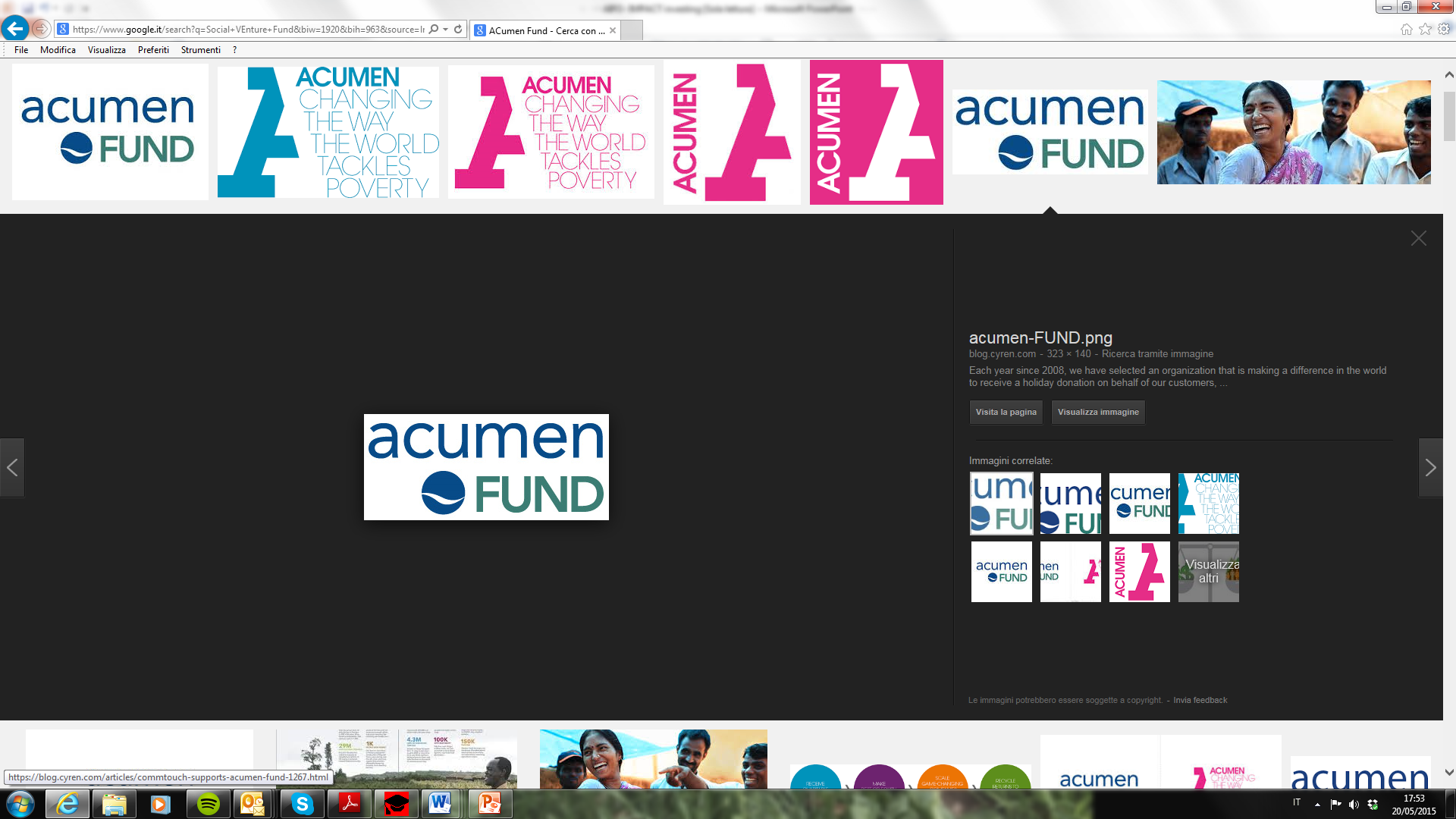 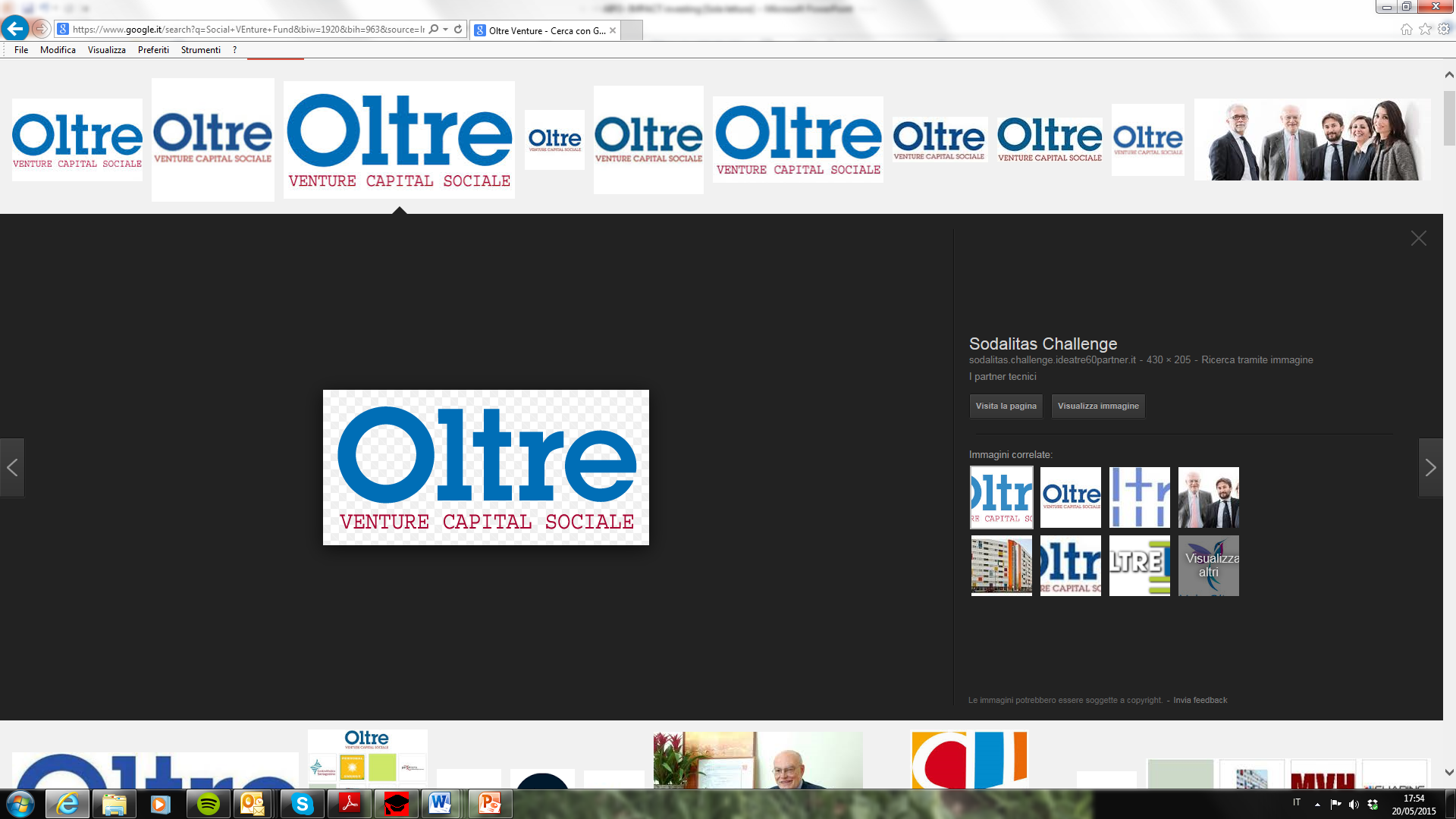 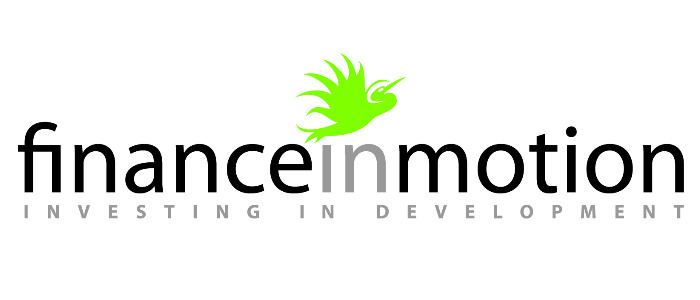 Le best practice in Italia: Oltre VentureIl primo impact fund in Italia
Modalità operative

Investimenti sia in aziende esistenti che in start-up; sia in società di capitali sia in imprese non profit
Apporto di capitali finanziari sotto forma di equity e/o prestiti
Apporto di competenze manageriali e finanziarie 
Ruolo attivo nello sviluppo delle imprese attraverso partecipazione alla governance
Criteri di investimento

Progetti con obiettivi sociali chiari e coerenti con il target di riferimento
Obiettivi aziendali definiti da un business plan economico-finanziario
Sostenibilità economica del progetto data dalla capacità di generare nel tempo ricavi sufficienti a coprire i costi di gestione replicabilità del progetto
Capacità imprenditoriale (progettuale e gestionale) di chi avvia e coordina il progetto
Le best practice in Italia: Opes Impact Fund
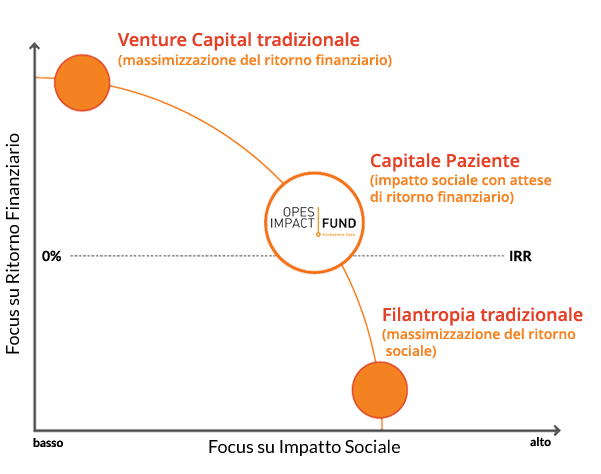 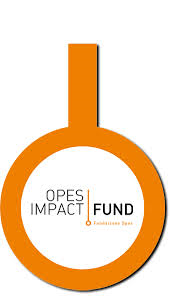 La meccanica dei Social Impact Bond
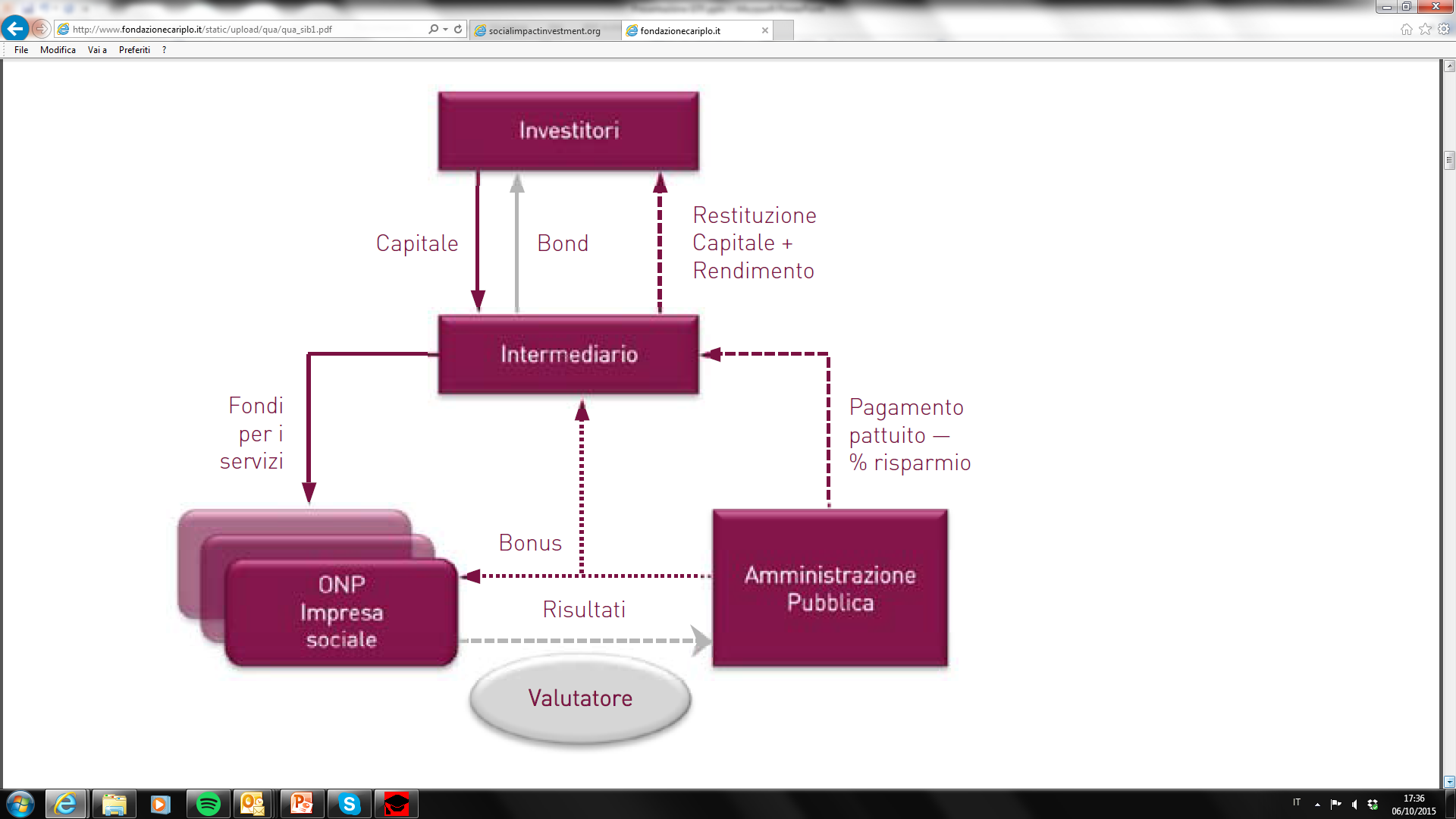 Da « I Social Impact Bond: la finanza al servizio dell’innovazione sociale?», Fondazione Cariplo,  Collana «Quaderni dell’osservatorio» n.11 – 2013, a cura di Avanzi – Sostenibilità per Azioni
In sintesi
Può essere utilizzato per la realizzazione di iniziative in aree di particolare fragilità sociale, che comportano anche un risparmio per la Pubblica Amministrazione
Un soggetto pubblico, si impegna a finanziare indirettamente la realizzazione di un progetto di utilità sociale, gestito da un ente senza scopo di lucro, a fronte del raggiungimento di un «risultato sociale»
Le risorse sono raccolte tra investitori privati che presentino uno specifico interesse verso il progetto
Una volta raggiunti gli obiettivi stabiliti, l’ente pubblico erogherà le risorse  pattuite, che verranno in parte girate ai sottoscrittori dei Sib
Il Crowdfunding
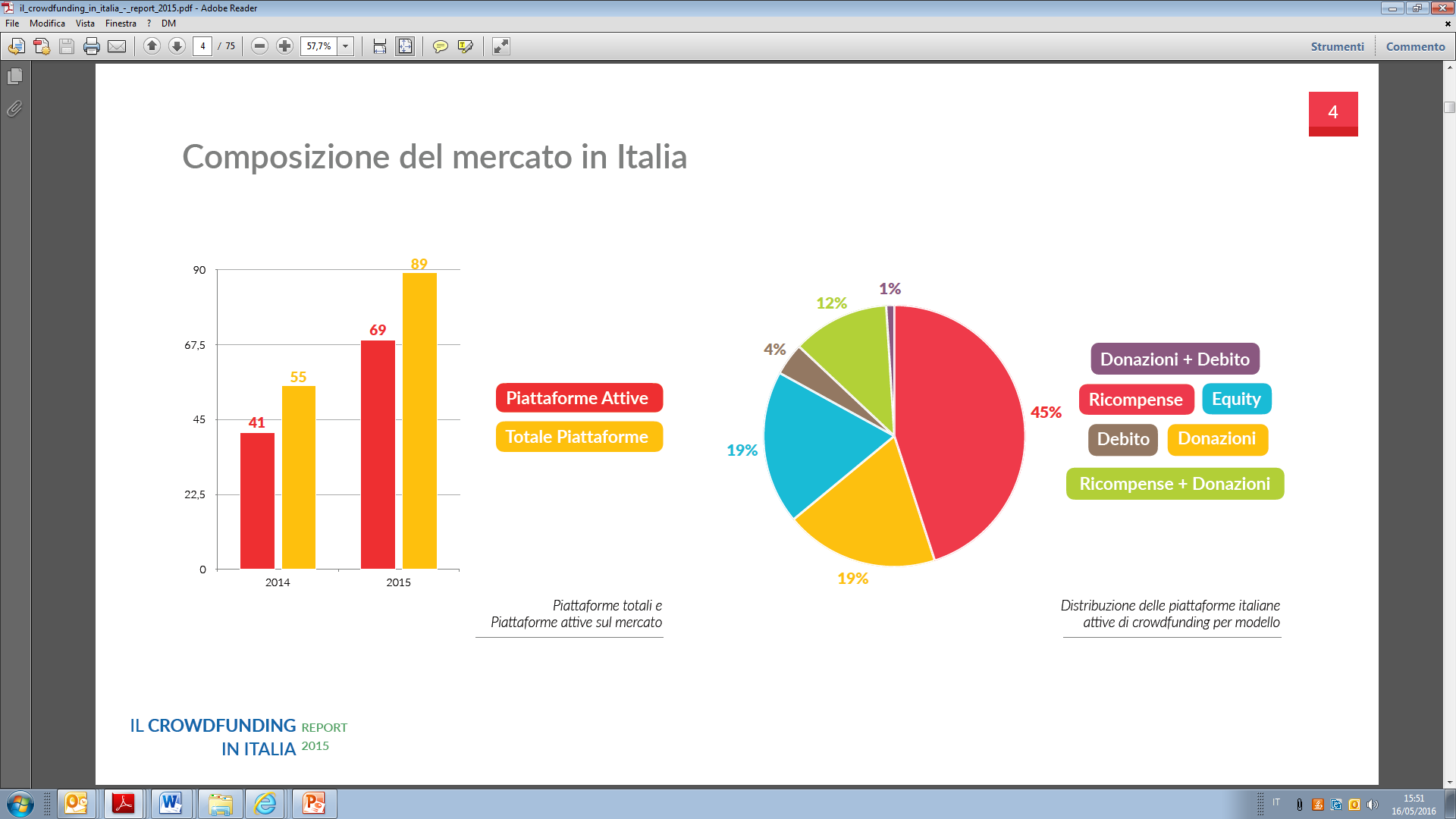 Il Crowdfunding in Italia. Report 2015 realizzato dall’Università Cattolica in collaborazione con Starteed
[Speaker Notes: AGGIORNARE CON NUOVI DATI]
Il Crowdfunding «equity based»
Osservatorio Crowdfunding. 2 Report Italiano sul CrowdInvesting. Politecnico di Milano – School of Management. Luglio, 2017
La misurazione dell’impatto
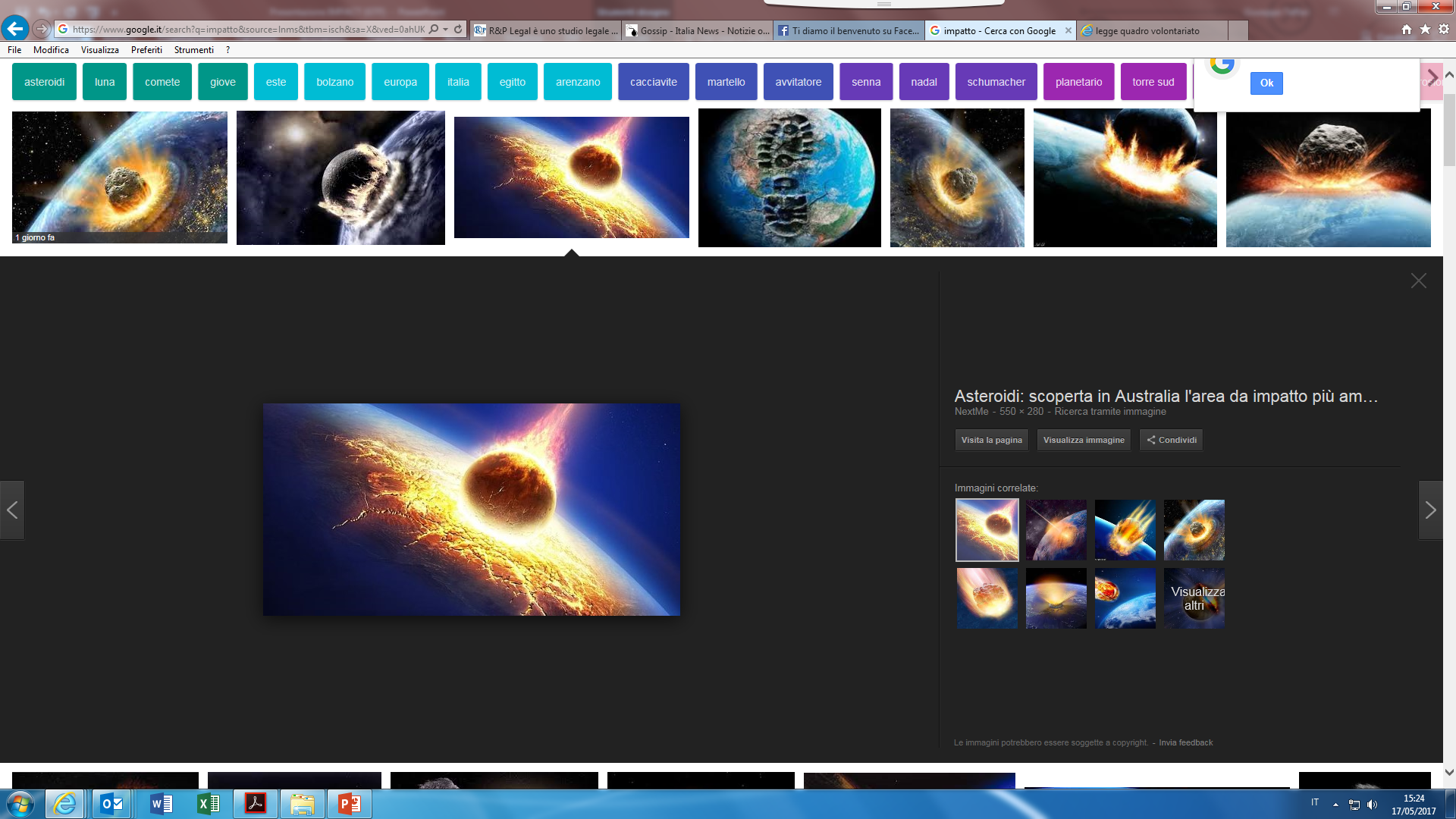 Il salto di paradigma, la rivoluzione dell’impact, l’affermazione del cuore invisibile dei mercati, non sarà mai possibile in assenza di metriche e strumenti di misurazione finalizzati a registrare la creazione del valore sociale.


Dal rapporto Italiano della Social  Impact Investment Task Force, istituita in ambito  G8 « La finanza che include: gli investimenti ad impatto sociale per una nuova economia»